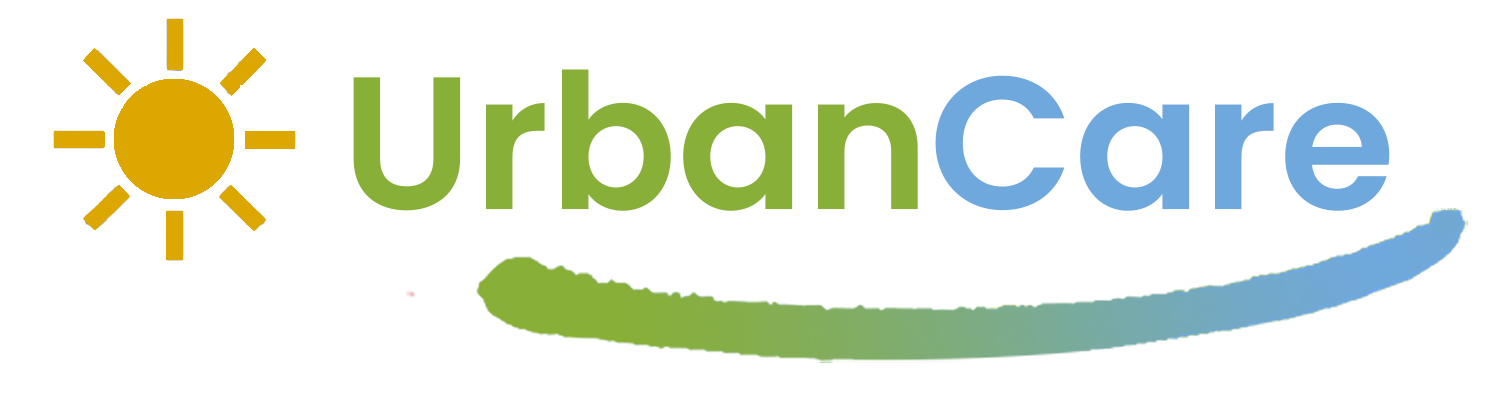 Dialogues
Presentation template
Click  to download
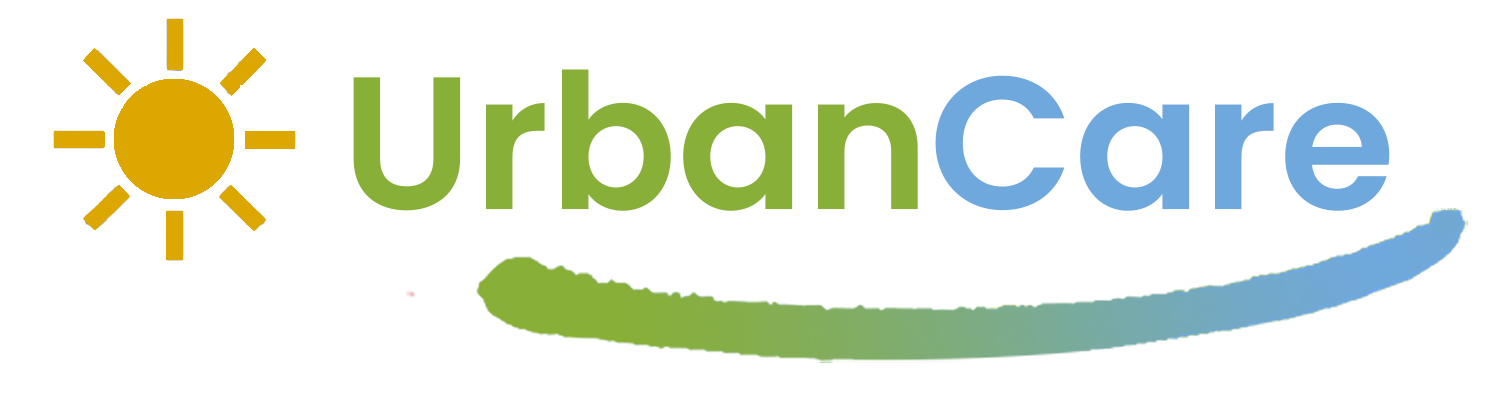 Dialogues
The following five slides will help you fill in the information to describe two of your proposals. 

Describing your proposals is the base for advisors and mentors to help your team prepare a successful project proposal.
Please do not change the template format. Edit text and add photos where required. 

Let us know if you have questions about how to fill in this template. We will be glad to assist.

Drop an email to info@buildinghealth.eu
Your logo here.
Municipality name here.
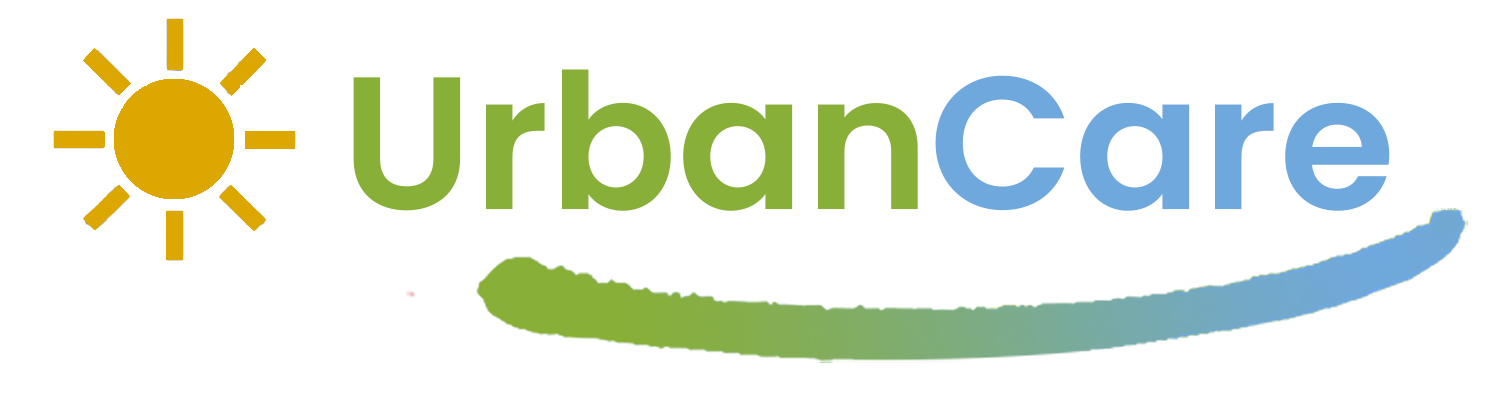 Dialogues
Proposal 1 Photo here!
Transportation sector or, Urban development sector
Proposal 2 photo here!
Environment and natural disasters sector
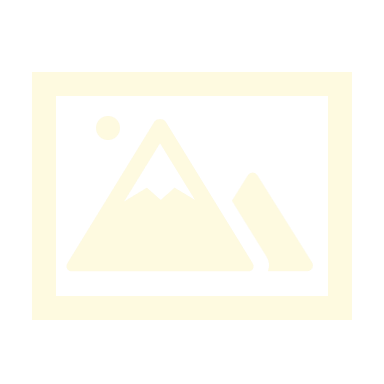 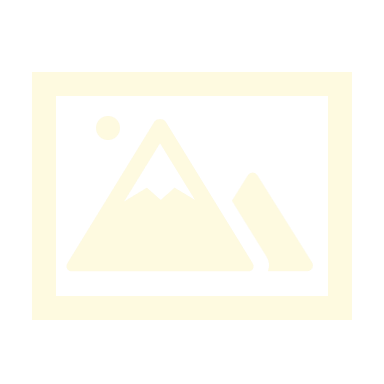 UrbanCare Dialogues with Brazil                                                                                                                                                                            Berlin, Germany, August 2023
Your logo here.
Municipality name here.
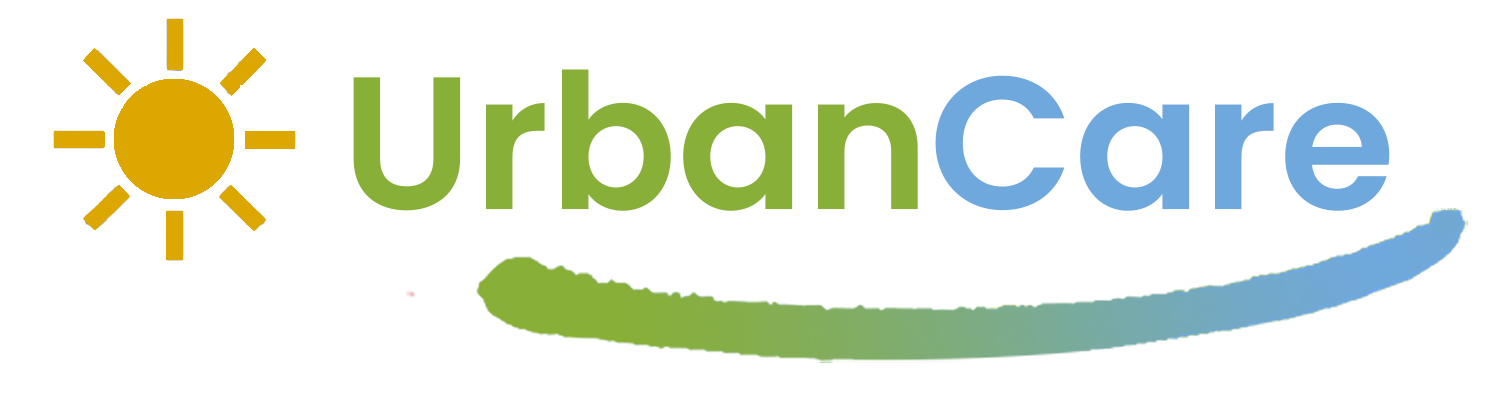 Dialogues
Proposal 1 title
Transportation sector or, Urban development sector
Proposal 2 title
Environment and natural disasters sector
Transportation or urban problem
Urban environmental problem
Bullet 1
Bullet 2
Bullet 3
Bullet 1
Bullet 2
Bullet 3
Background to problem
Background to problem
Bullet 1  (data / stats / info)
Bullet 2 (data / stats / info)
Bullet 3 (data / stats / info)
Bullet 1  (data / stats / info)
Bullet 2 (data / stats / info)
Bullet 3 (data / stats / info)
1. Introduction
UrbanCare Dialogues with Brazil                                                                                                                                                                            Berlin, Germany, August 2023
Your logo here.
Municipality name here.
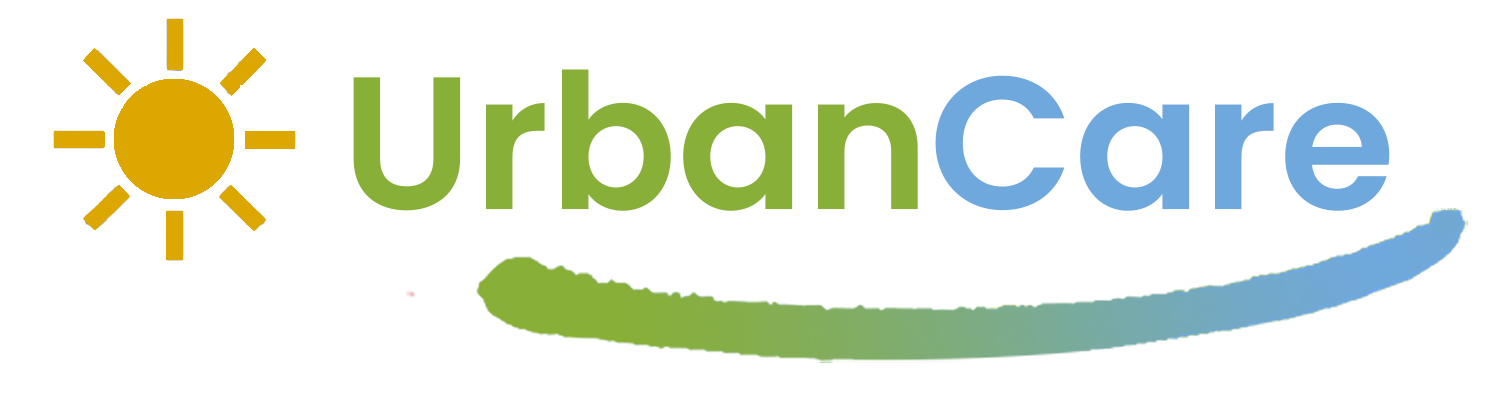 Dialogues
Proposal 1 title
Transportation sector or, Urban development sector
Proposal 2 title
Environment and natural disasters sector
Goals and targets
Goals and targets
Bullet 1
Bullet 2
Bullet 3
Bullet 1
Bullet 2
Bullet 3
Approaches and synergies
Approaches and synergies
Bullet 1 (other municipality departments)
Bullet 2 (development agencies)
Bullet 3 (Other institutes)
Bullet 1 (other municipality departments)
Bullet 2 (development agencies)
Bullet 3 (Other institutes)
2. Solutions
UrbanCare Dialogues with Brazil                                                                                                                                                                            Berlin, Germany, August 2023
Your logo here.
Municipality name here.
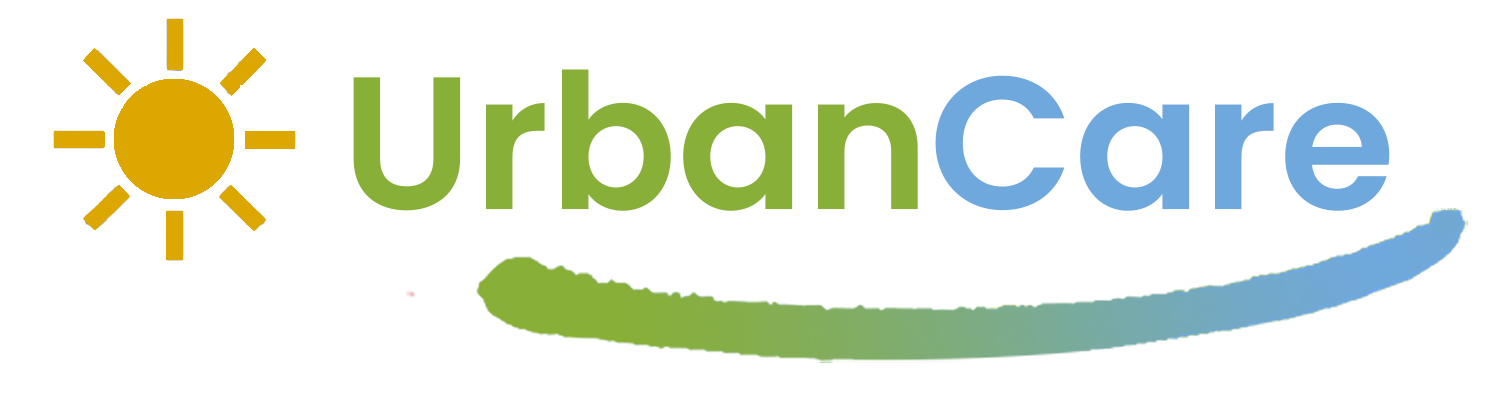 Dialogues
Proposal 1 title
Transportation sector or, Urban development sector
Proposal 2 title
Environment and natural disasters sector
Execution agenda issues
Execution agenda issues
Bullet 1  (know-how)
Bullet 2 (time)
Bullet 3 (equipment, other)
Bullet 1  (know-how)
Bullet 2 (time)
Bullet 3 (equipment, other)
Financial issues
Financial issues
Bullet 1
Bullet 2
Bullet 3
Bullet 1
Bullet 2
Bullet 3
3. Challenges
UrbanCare Dialogues with Brazil                                                                                                                                                                            Berlin, Germany, August 2023
Your logo here.
Municipality name here.
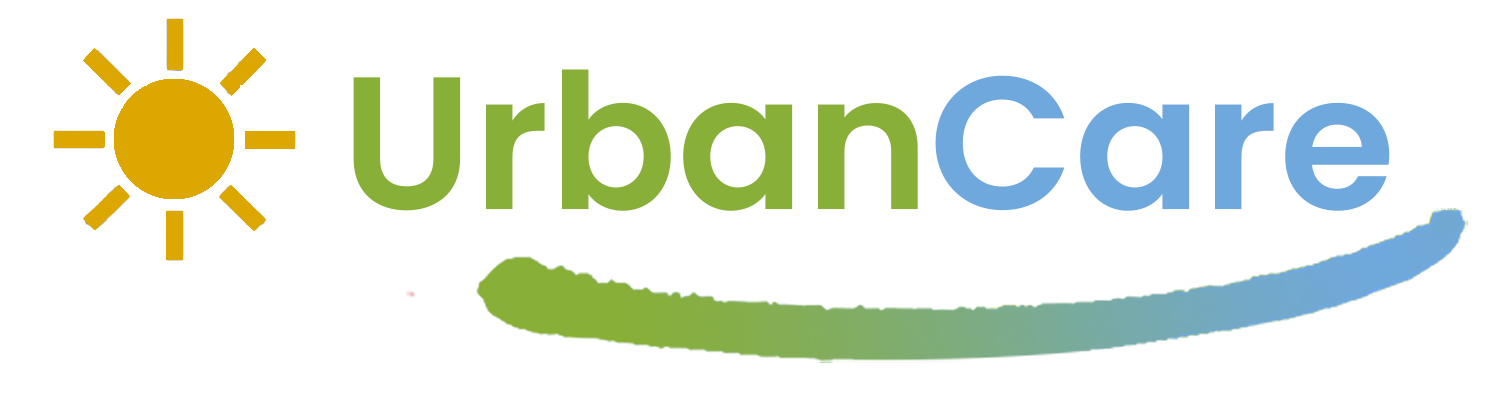 Dialogues
Proposal 1 title
Transportation sector or, Urban development sector
Proposal 2 title
Environment and natural disasters sector
Conclusions
Conclusions
Conclusions
Bullet 1  
Bullet 2 
Bullet 3
Bullet 1  
Bullet 2 
Bullet 3
Bullet 1  
Bullet 2 
Bullet 3
Add photo!
(optional)
Add photo! 
(optional)
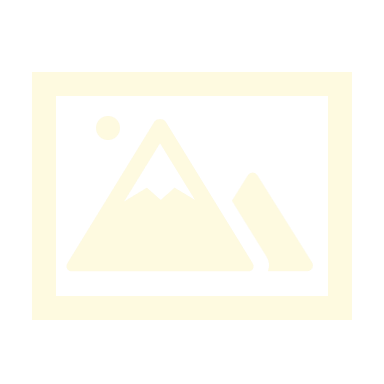 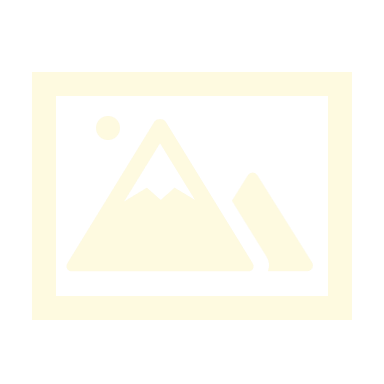 Conclusions
UrbanCare Dialogues with Brazil                                                                                                                                                                            Berlin, Germany, August 2023